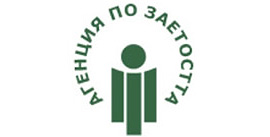 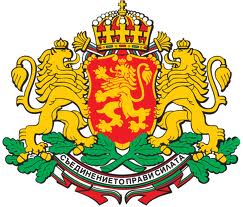 MINISTRY OF LABOR AND SOCIAL POLICY

EMPLOYMENT AGENCY
Integration of the long-term unemployed (LTU) - management models and case studies from the Southeast European Region
CPESSEC conference
8 – 9 November 2017 г.
Budapest
Analyses, Monitoring and Planning Directorate
Employment services 
General Directorate
2
UNEMPLOYMENT - 2016 BY DATA EA
Up to 30.09.2017: 
- 240 139 monthly average number of unemployed registered in Labour offices;
- 7,3% unemployment rate
UNEMPLOYED IN LOSS OF LABOR MARKET
Up to 30.09.2017:
LTU - 91 724 persons, 38,2% from the total number  (49,3% in 2016);
Youths up to 29 – 8,7%; 
Unemployed over 50 – 39,7%; 
Unqualified – 46,1%
4
По данни на АЗ
[Speaker Notes: MAIN PROBLEMS AND CHALLENGES IN THE LABOR MARKET IN 2017
Significant imbalances in labor supply and demand in terms of knowledge and skills of job seekers and regions. 
In the less developed regions, the number of newly created jobs remains insufficient, despite the recovery in the economy. 
The number of unemployed from the target groups, despite some positive changes, remains large. This is particularly true for low-skilled and unemployed youths, NEET's, the long-term unemployed, the unemployed over the age of 50, Roma unemployed with no qualifications and low education, while these disadvantaged groups having limited opportunities to get out of the "poverty trap" and are dependent on the social assistance system. 
Labor Force Reserve – the number of inactive persons incl. discouraged, despite its decline, remains high.
The large number of refugees in European countries, where many Bulgarians work, will include an additional influx of jobseekers into the labor markets of these countries that need to be integrated, which will increase competition in low-skilled jobs.
Industrial relations are slowly adapting to changes in the labor market, which is becoming increasingly heterogeneous, globalized and non-traditional.
The gray economy in the area of employment remains a major problem – incl. payment of wages, taxes and social security contributions, extraordinary unpaid work, delay in the payment of wages, etc.]
LONG-TERM UNEMPLOYED
During the period January-September 2017 г.:
Significant decrease in the average monthly number of long-term unemployed – by 26.0%, reaching 91 740 persons. 
LTU’s share- 38.2% from the total number of registered unemployed persons(42.3% in 2016)
In regional aspect –  the percentage of long-term unemployed in administrative regions ranges from over 50% in 6 districts to 5% in Sofia-city (5.0%) and under 20% in 5 other districts.
[Speaker Notes: In 2017, active labor market policy will focus on the following main target groups and sub-groups:: 
1. Unemployed youth up to 29 years old:
unemployed up to 25 years;
young people who are not in education, employment or training (NEET's);
young people dropped out of the education system early.
2  Long-term unemployed: 
without qualification and with low education; 
unemployed roma; 
unemployed persons receiving social benefits.
3. Unemployed over 50: 
without qualification and with low education; 
at pre-retirement age; 
unemployed with undesirable by the employers profession or specialization.
4. Unemployed without a profession, qualifications or with a professional qualification not demanded on the labor market: 
Unemployed persons without qualifications from areas with unemployment above the national average; 
unemployed with a shortage of key competencies; 
unemployed with low education (incl. roma); 
unemployed persons receiving social benefits.
5.Unemployed persons with permanent disabilities: 
unemployed without qualification
6. Inactive people willing to work, incl. discouraged persons: 
from areas with unemployment rate above the national average; 
without qualifications and with low education; 
with a period of inactivity for more than two years]
Steering OF LTU to appropriate services based on existing barriers for their employment
Services
Barriers
Literacy training
Registration in Labour offices
Low education
Vocational or part-vocational training
Care responsibilities
Subsidized employment – 
internship measures
Subsidized employment – apprenticeship
Health restrictions
Programs and measures
for disabled people
Lack of resent work experience
Job search ateliers, counseling
and career guidance
Regional and others
employment programs
Insufficient job opportunities
Measures for mobility
Steering to other institutions
Placement on the primary market long-term unemployed persons
A total of 29 048 LTU started working in the first 9 months of 2017 of which 22 202 (76,5%) on the primary market
PROGRAMS, PROJECTS AND EMPLOYMENT AND TRAINING MEASURES IN 2017
26 incentives for employment and training under the Employment Promotion Act.
17 national programs and projects;
28 regional employment and training programs;
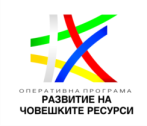 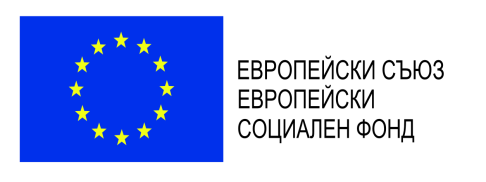 OPERATIONAL PROGRAM  "HUMAN RESOURCES DEVELOPMENT" 2014-2020
The Employment Agency has implemented 8 projects under Operational Program "Human Resources Development" 2014-2020:
To promote youth employment;
Training and employment for vulnerable groups on the labor market;
For qualification of employees;
To activate inactive youth;
For the modernization of the Employment Agency;
To provide comprehensive employment and social assistance services.
Undertaken actions and applied practices
Guiding material has been developed for working with registered in Labour Offices LTUs;
Implemented a set of different options for providing services to LTU /Labour offices can choose the most appropriate way for service/
The Technology of work in Labour offices has been updated;
A new model has been implemented for the provision of services for employment and social assistance to vulnerable groups "Face-to-face services in the ESAC (Employment and Social Assistance Center)”;
Applied measures to prevent unemployment;
"Personal Profile“ module has been pilot-implemented;
New measures for subsidized employment and mobility have been launched
Difficulties and Challenges
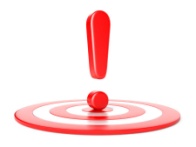 Demographic problems, aging of the workforce and reduce in the economic activity of young people;
Reduced but still available "reserve" of passive workforce - people of working age, non-participating and non-seeking regulated employment, incl. and those living with income from social benefits.
An ever-widening imbalance between the demanded characteristics by the business and the labour market supply.
Barriers / Difficulties for successful and effective labour mediation: Low or inadequate education and training, low mobility, passivity to break from low social and living standard, demotivation for legal work and regular work income
Modernizing services, organizing work, public awareness by reducing the administrative burden of services; information exchange or access to internal or external information systems.
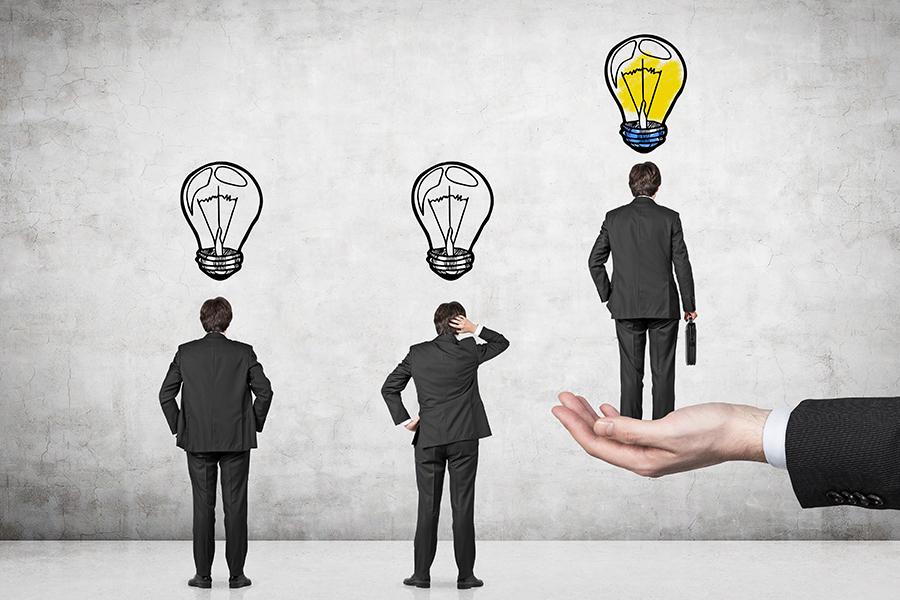 Further activities
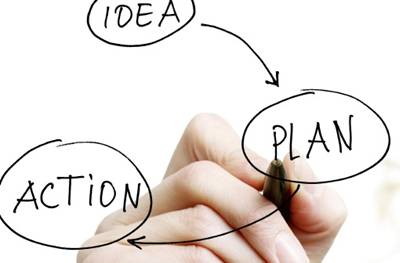 Prevention of long-term unemployment;
Starting new incentive regimes under Art. 42, para. 3 (Mobility when changing residence due to finding a job), Art. 43a (Supported Employment), Art. 51;
Developing and implementing 4 new and improving at least 5 current services to unemployed and employers;
Updating and development of mediation services through the creation of an e-Job fair, as well as communication channels and feedback forms;
Expanding the scope of specialized services by psychologist, case manager, career centers, Roma, labour and youth mediators;
Outsourcing services out of the office through mobile teams, exported jobs, forums and tripartite meetings (Labour office, Employer and Unemployed) – Job fairs, Employer ‘s Day, etc.
Implementing the "Personal Profile" module in all regions of the country;
Organization and conducting business surveys for the needs of qualified workforce - twice a year
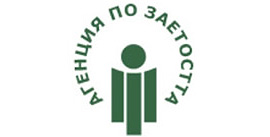 THANK YOU FOR YOUR ATTENTION!
Employment agency
e-mail: az@az.government.bg